التعلم 
عن بعد
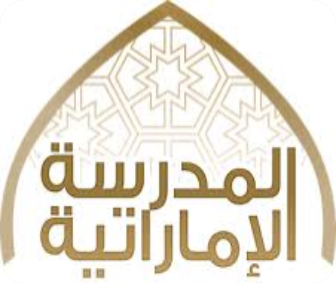 وزارة التربية والتعليم
التربية الأخلاقيةالصف الثاني
معلمة المادة 						       مديرة المدرسة
      نايفة عيد					                 أمل محمد عبدالعزيز
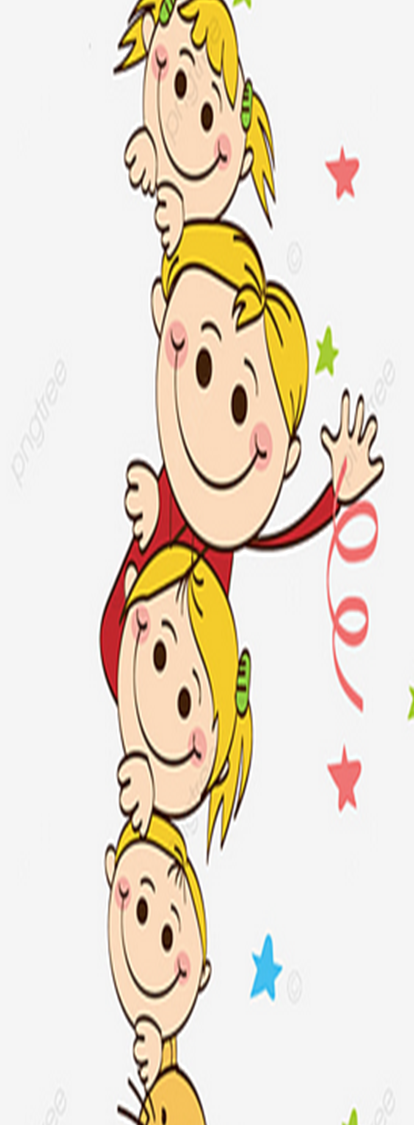 اليوم :  الأحد الجميل
التاريخ: 4/10/2020
الحصة :  الثانية   
صفي الرائع: الثاني الأساسي
المادة : التربية الأخلاقية
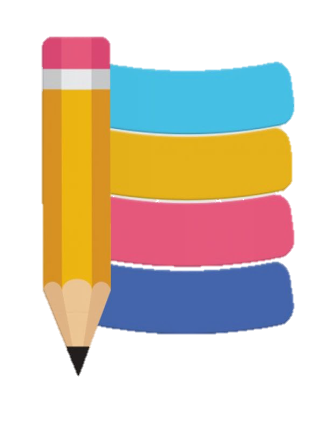 قواعد التعلم الذكي
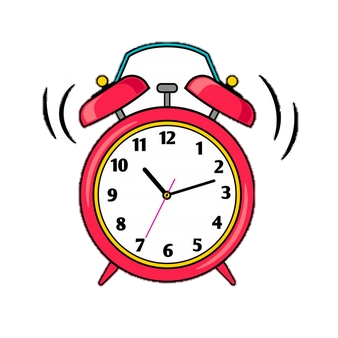 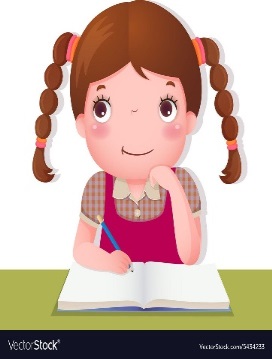 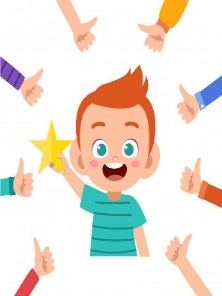 1
3
2
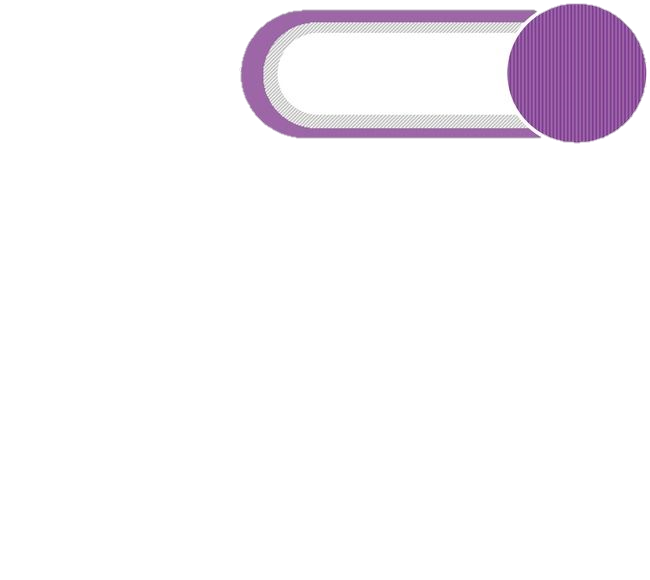 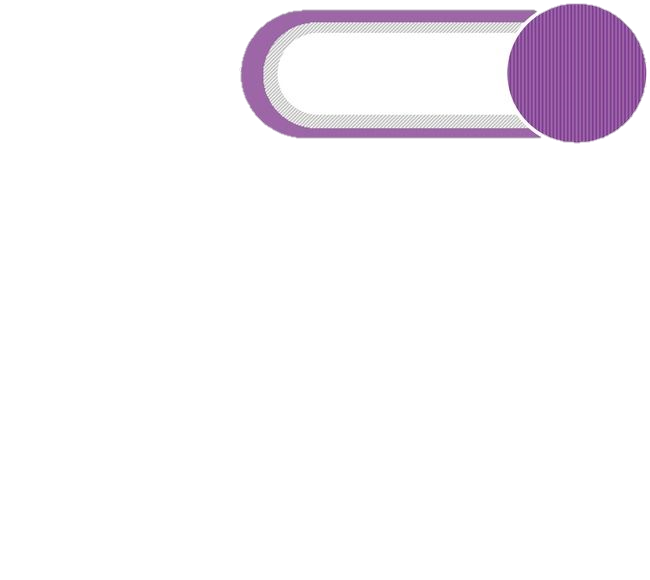 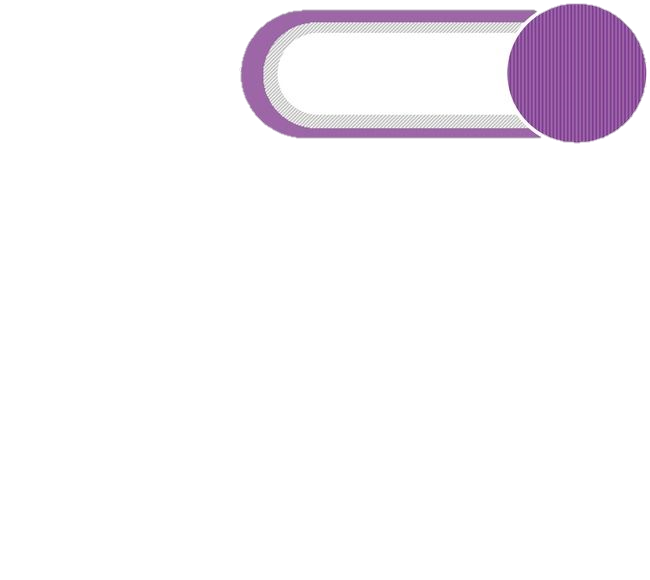 الالتزام بالوقت المحدد للحصص
التفاعل الإيجابي
أنتبه للدرس جيدا
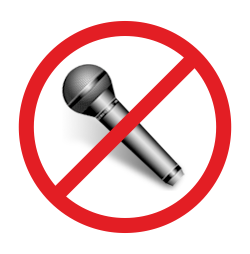 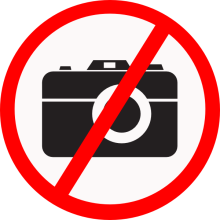 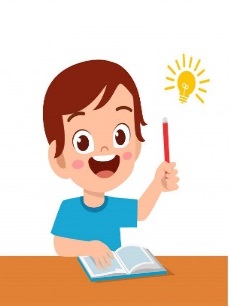 4
5
6
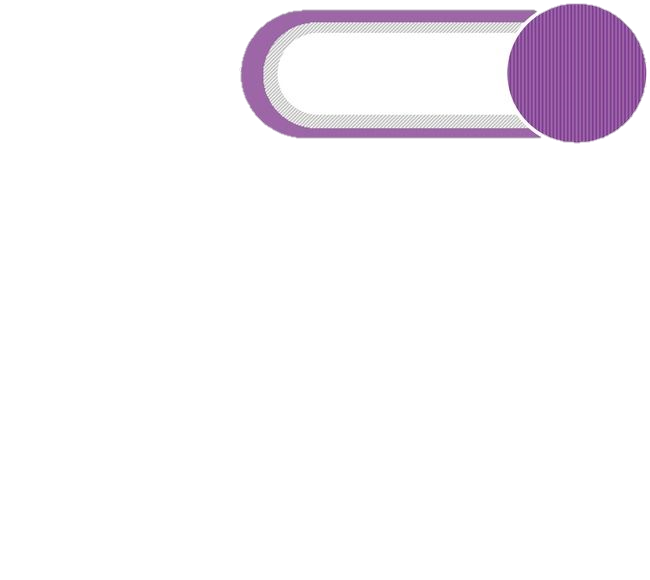 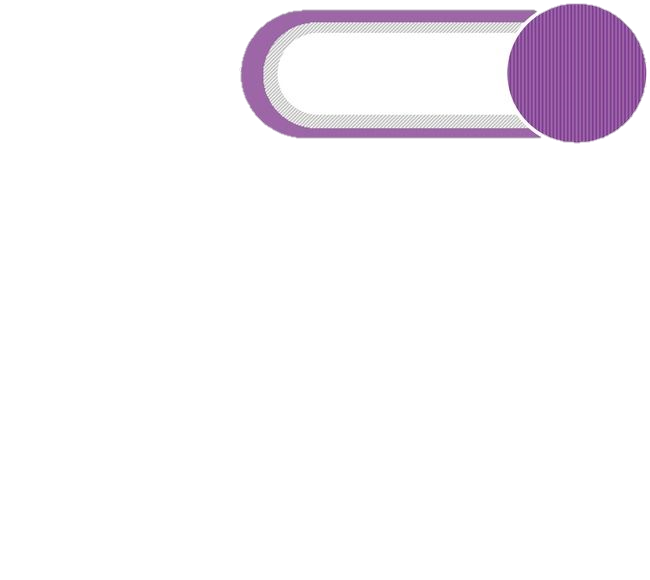 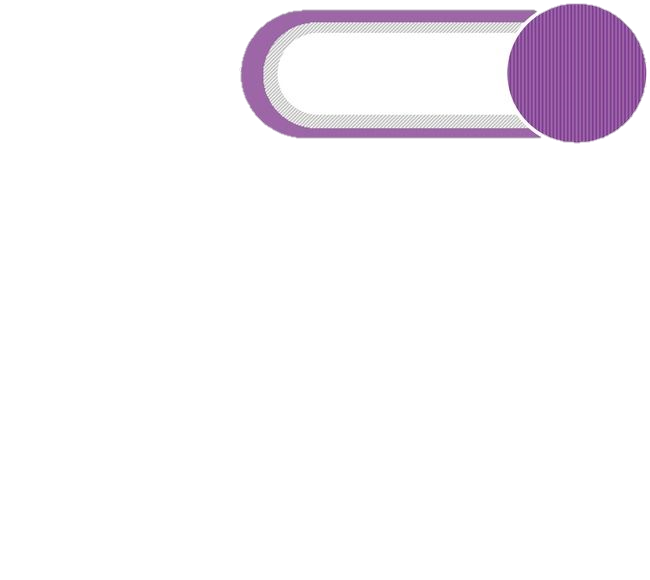 عدم فتح الكاميرا أو تصوير الشاشة
عدم فتح المايكرفون بدون إذن المعلمة
أستأذن قبل الإجابة
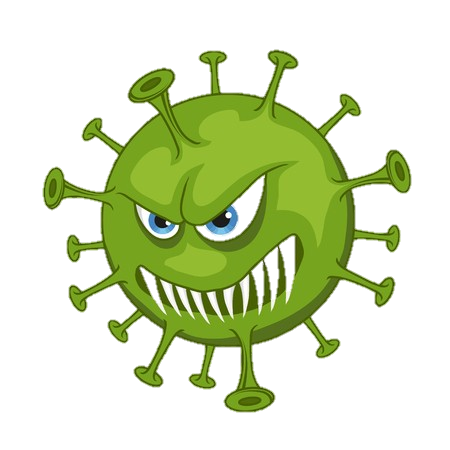 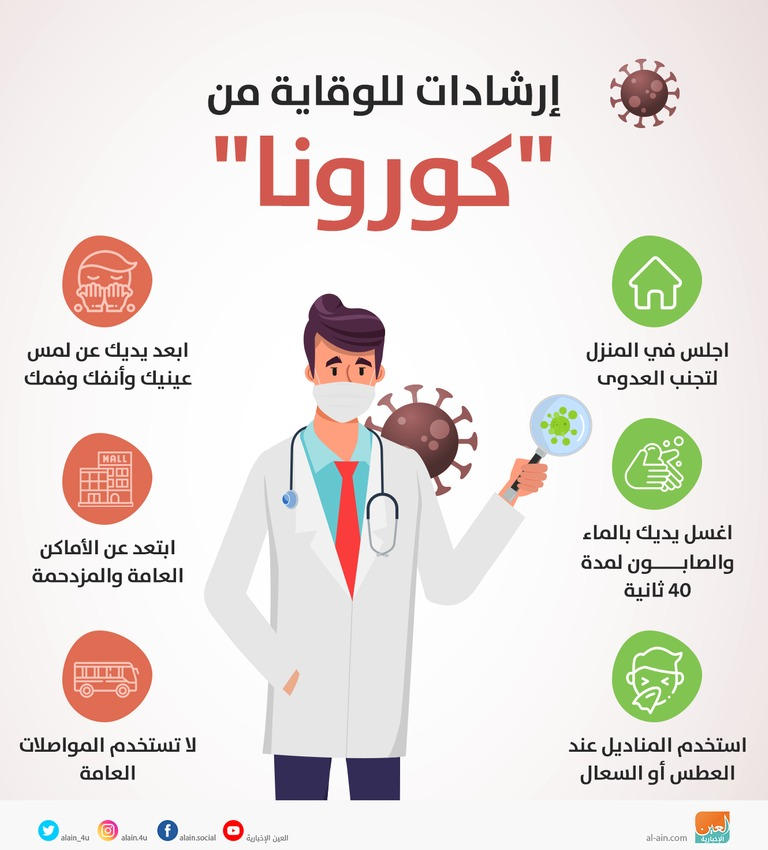 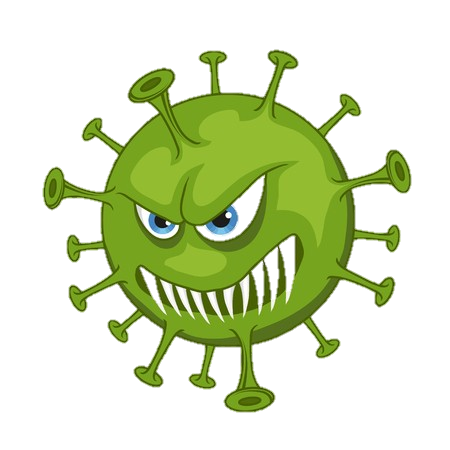 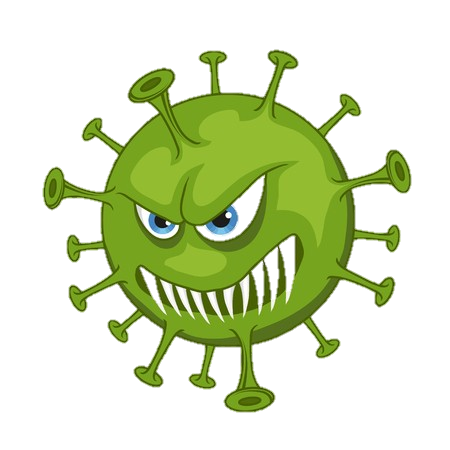 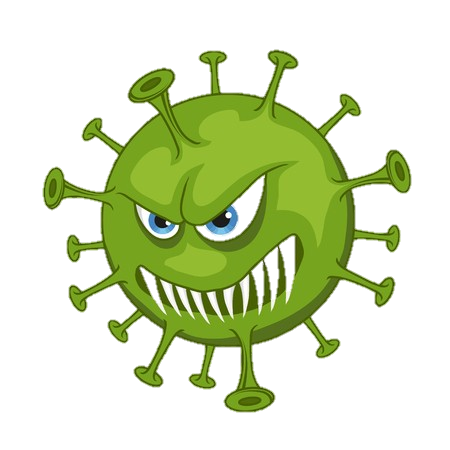 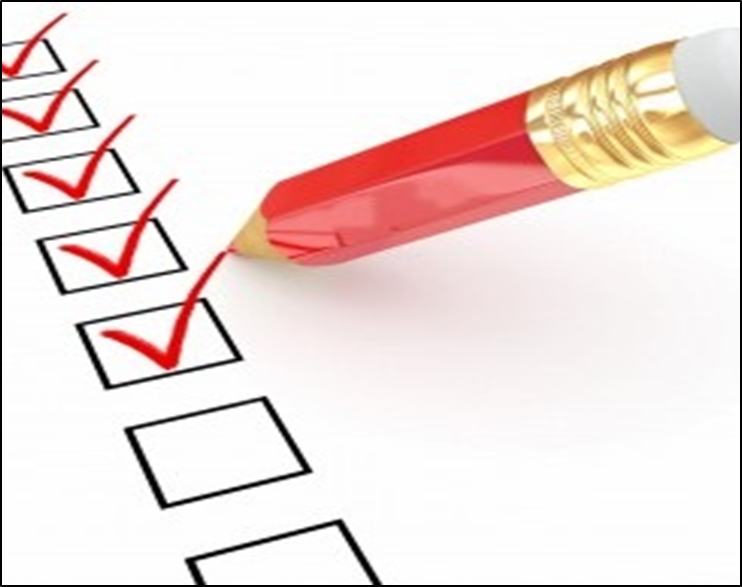 الحضور والغياب
وقت المراجعة
هل أحب أن يعاملني الآخرين بلطف واحترام؟
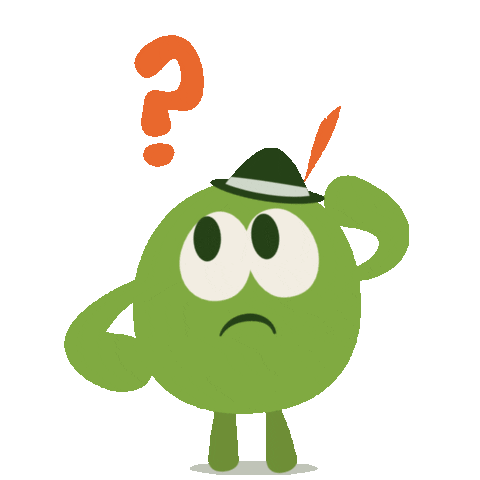 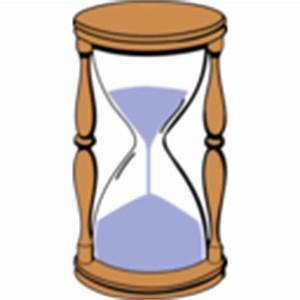 نعم
سأعامل الآخرين؟
بلطف واحترام
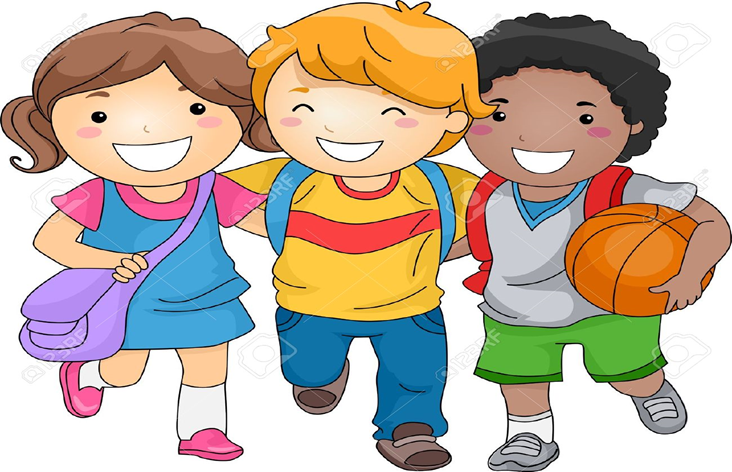 عنوان درسنا اليوم هو
و
أ
ن
ا
أ
ئي
ا
ق
د
ص
أنا وأصدقائي
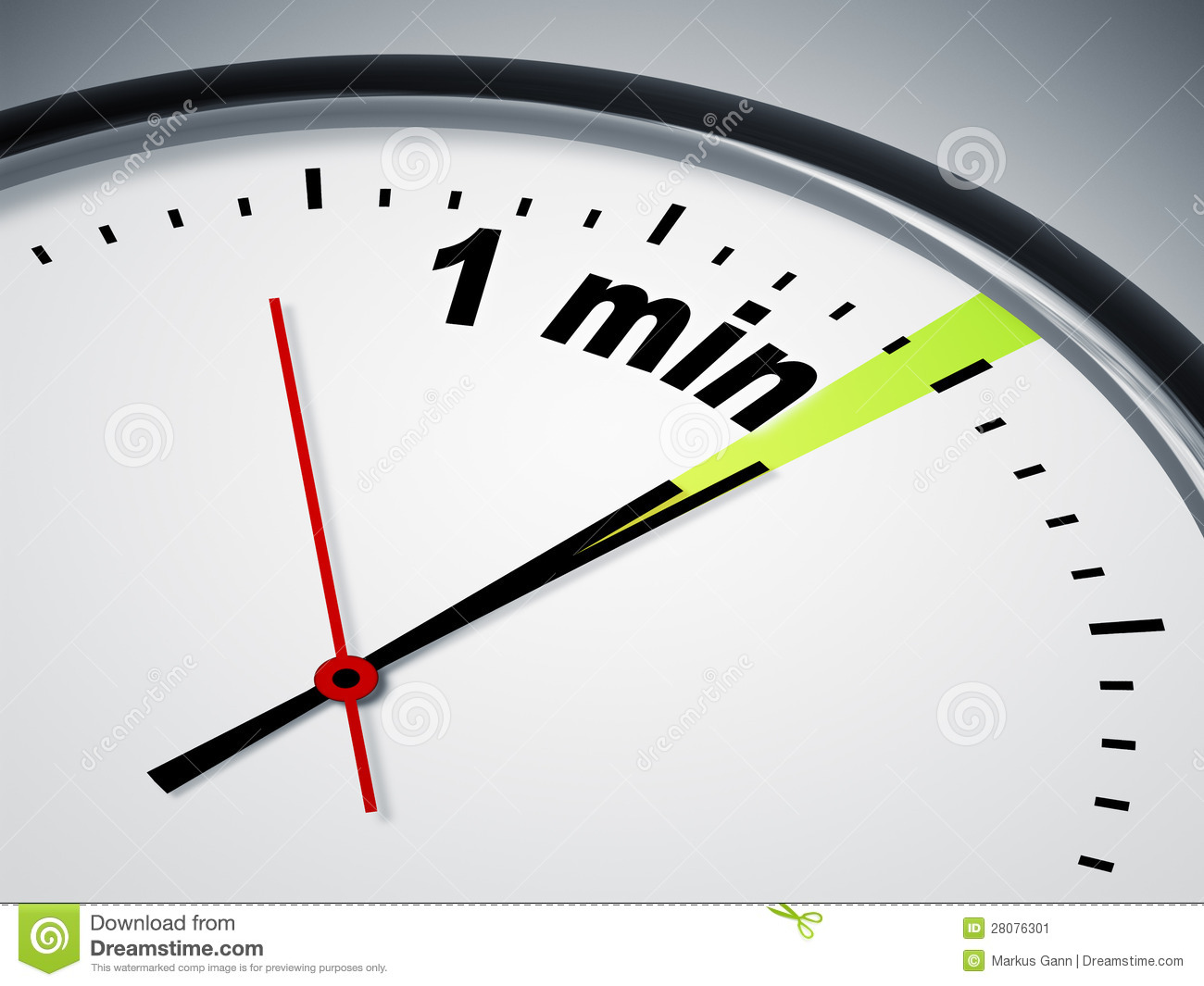 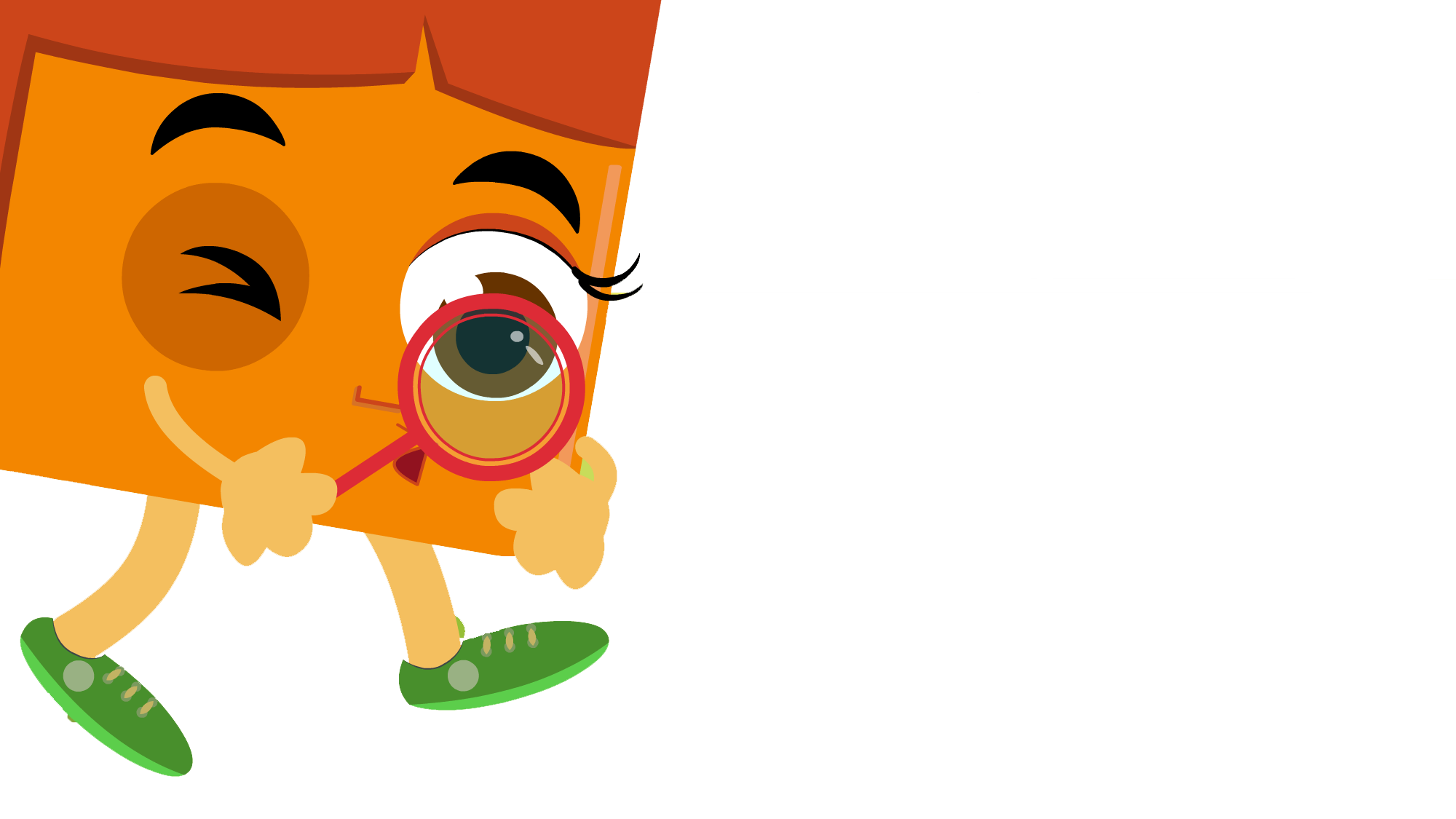 نواتج التعلم : 
-يتعرف الطالب على مصطلحات الدرس.
-أن يميز الطالب بين احترام النظام والحرية الشخصية 
-أن يحافظ الطالب على احترام النظام في كل مكان.
فيديو احترام النظام
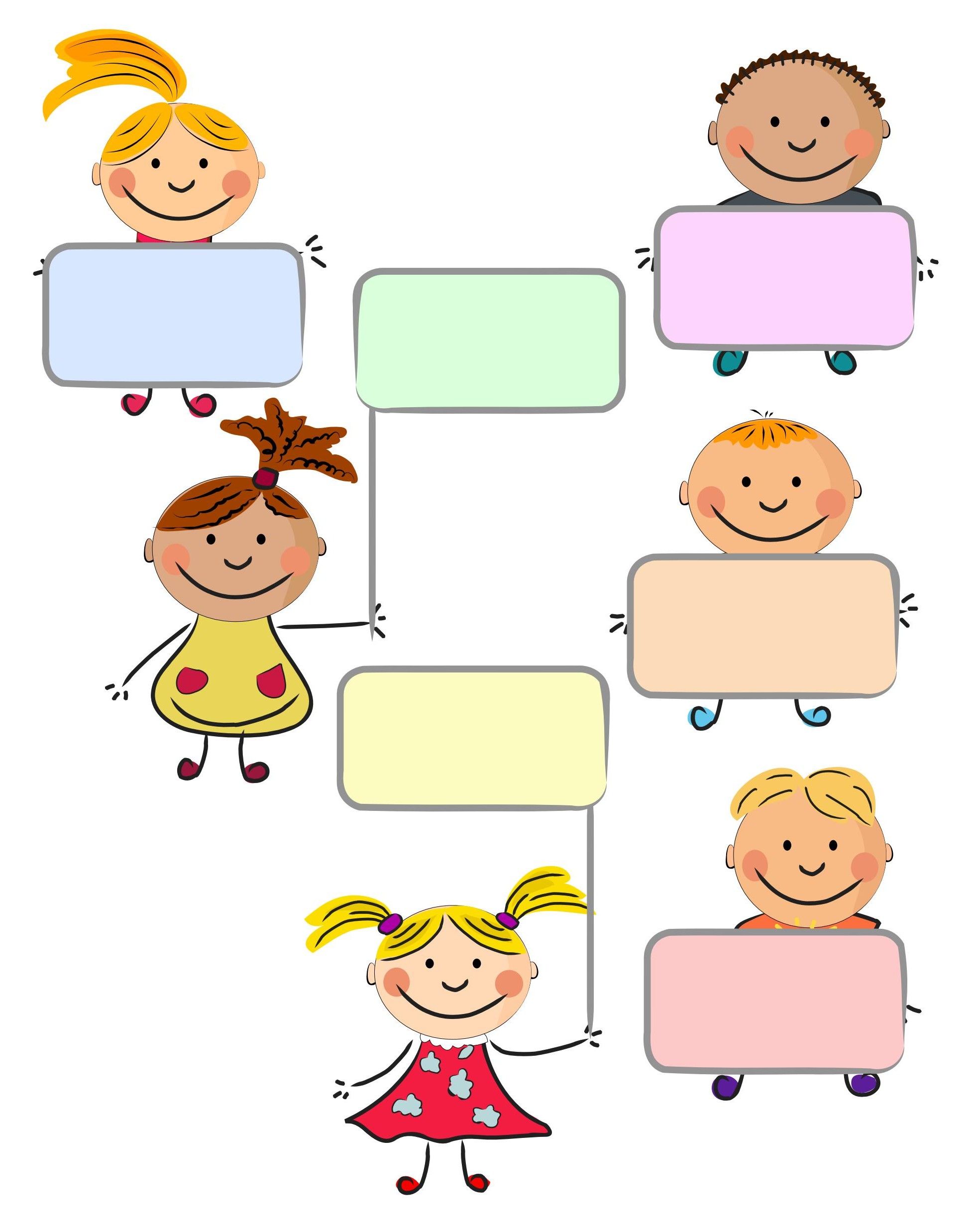 السلوك
الجاهزية
المُفْرَدات
نمط تصرفات الإنسان وسيرته وأخلاقه
استعداد،مستعد للقيام بالعمل
الحرية الشخصية
إرادة الإنسان الخاصة في سلوكه وأفعاله
الجهل
عدم المعرفة
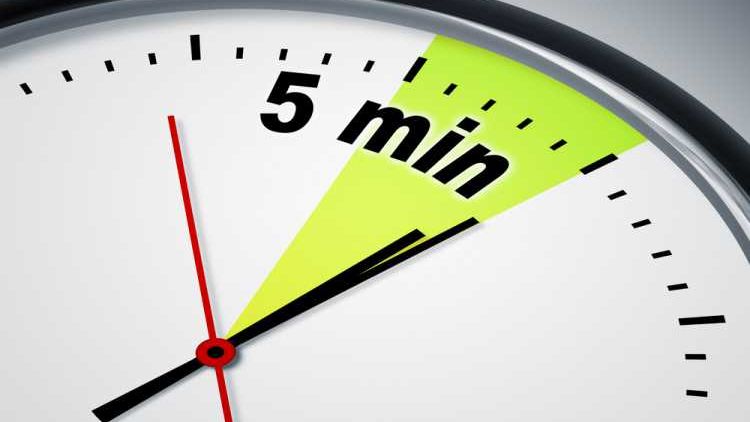 من يريد أن يشارك معنا (سأختار طالب واحد فقط )
سيتم اختيار رقم من الشريحة الأخرى وعليك أن تجيب على سؤال زميلك
استمع إلى أسئلة زملائك الذين يحاولون اكتشاف شخصيتك.
أجب فقط بنعم أو لا؟
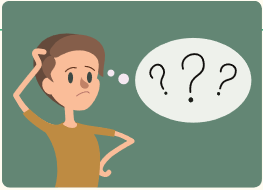 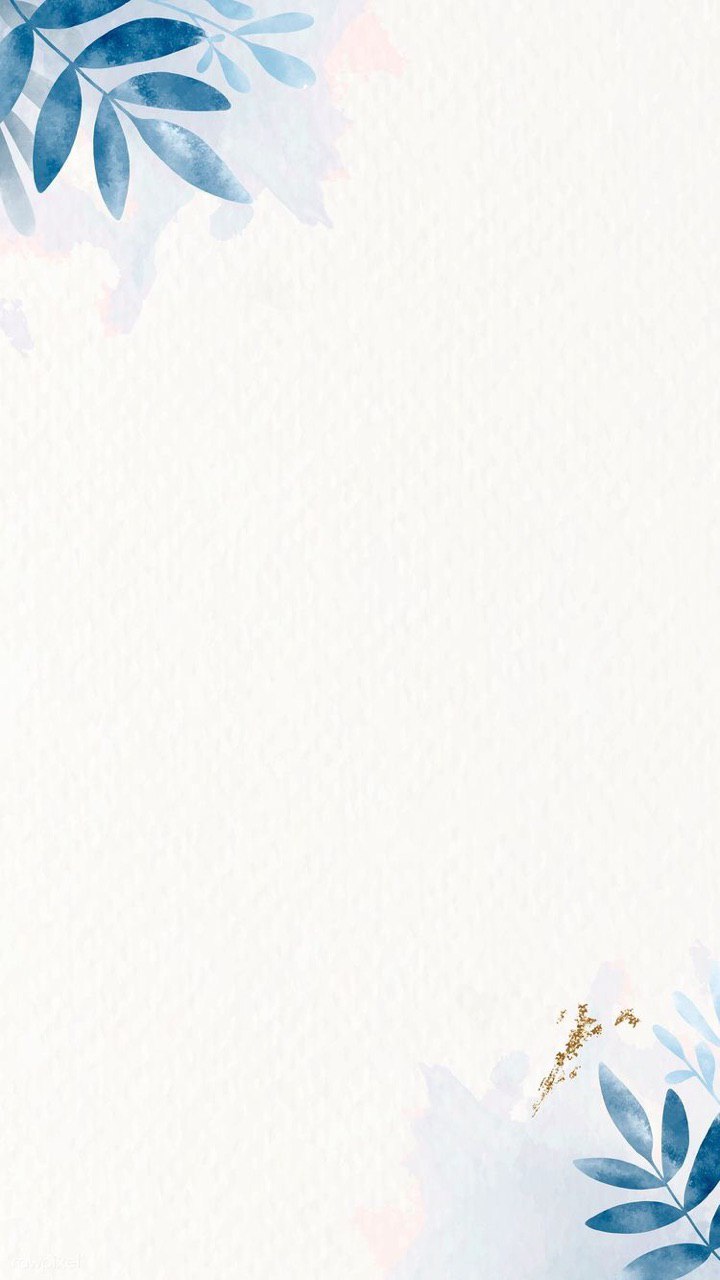 1
2
3
5
4
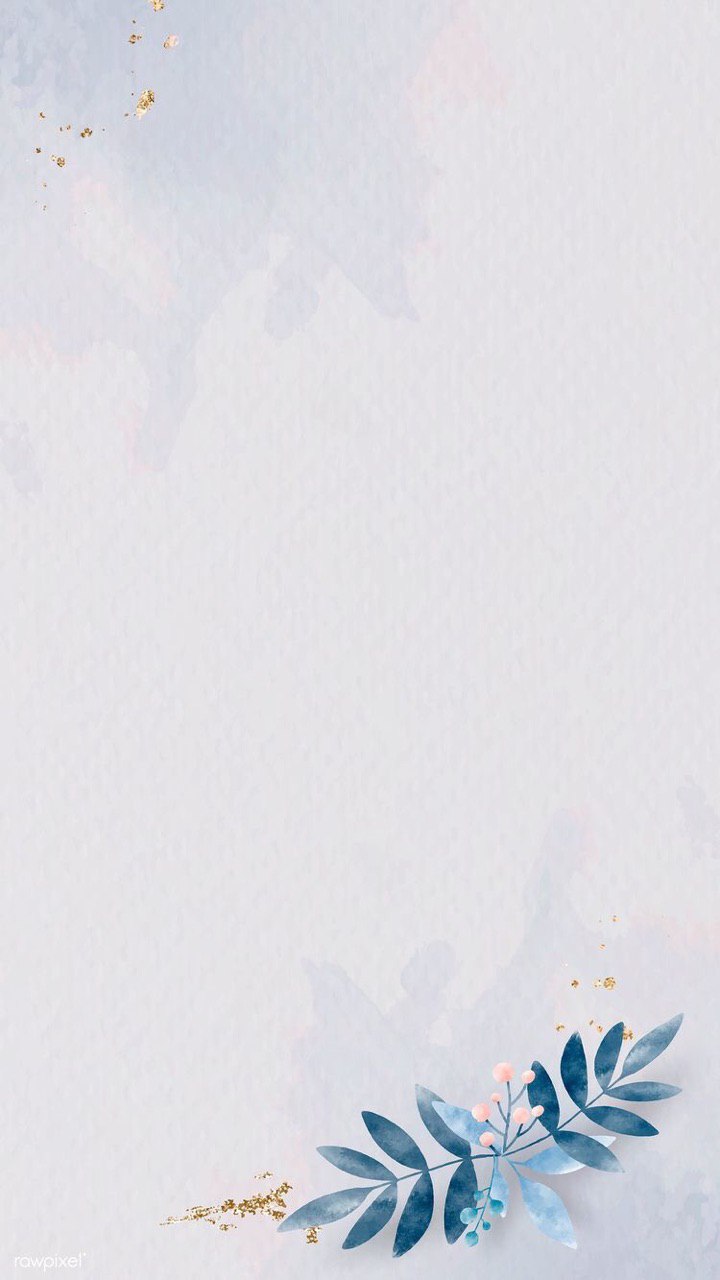 ما اسمك ؟
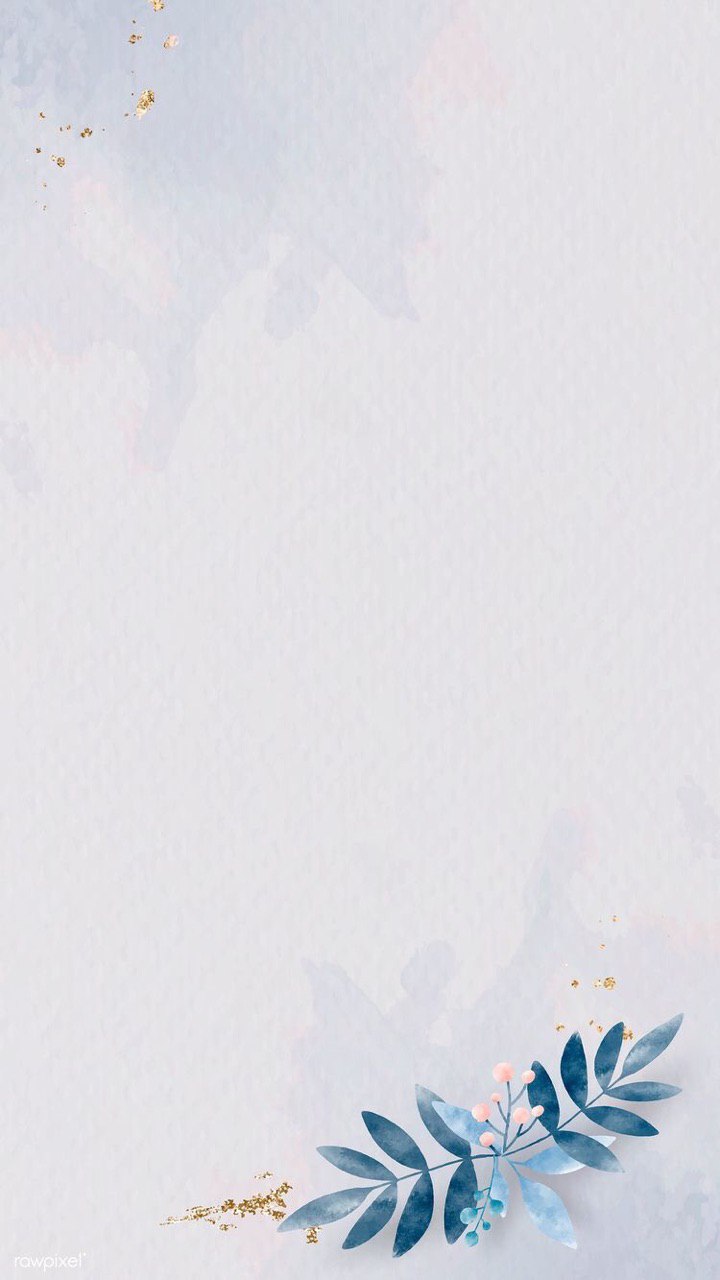 هل تحترم النظام؟
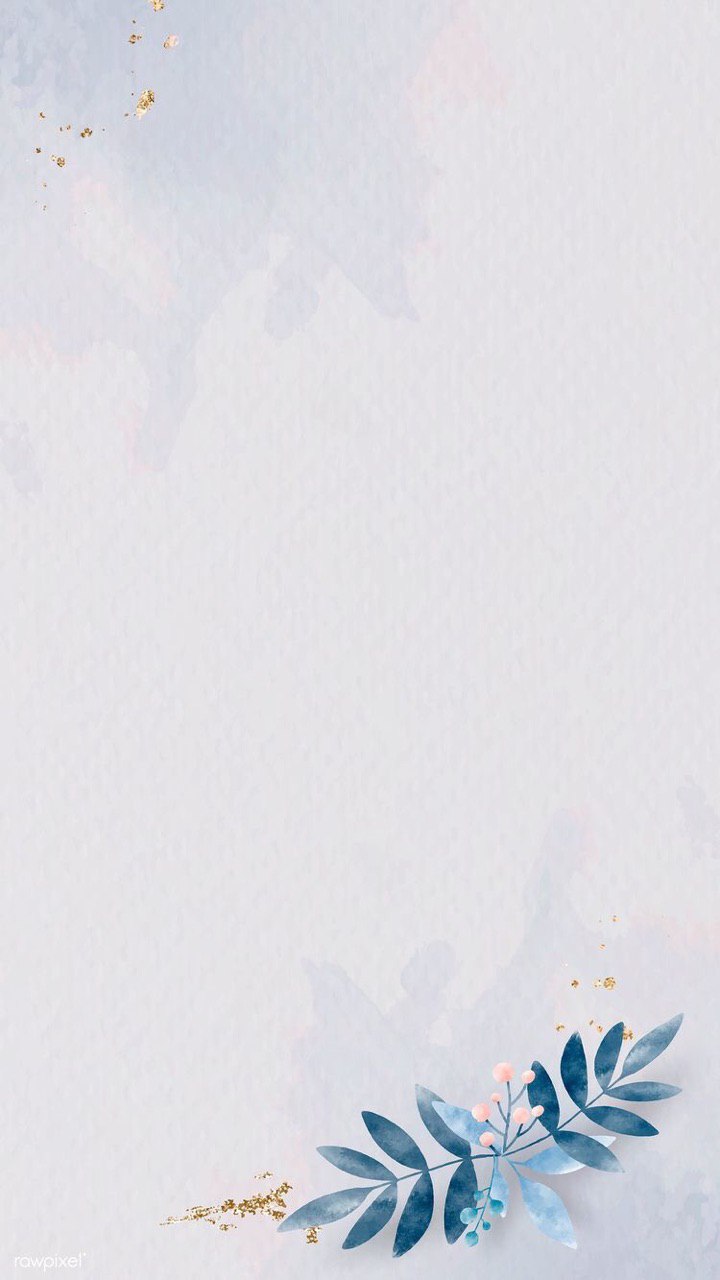 هل تحب الآخرين؟
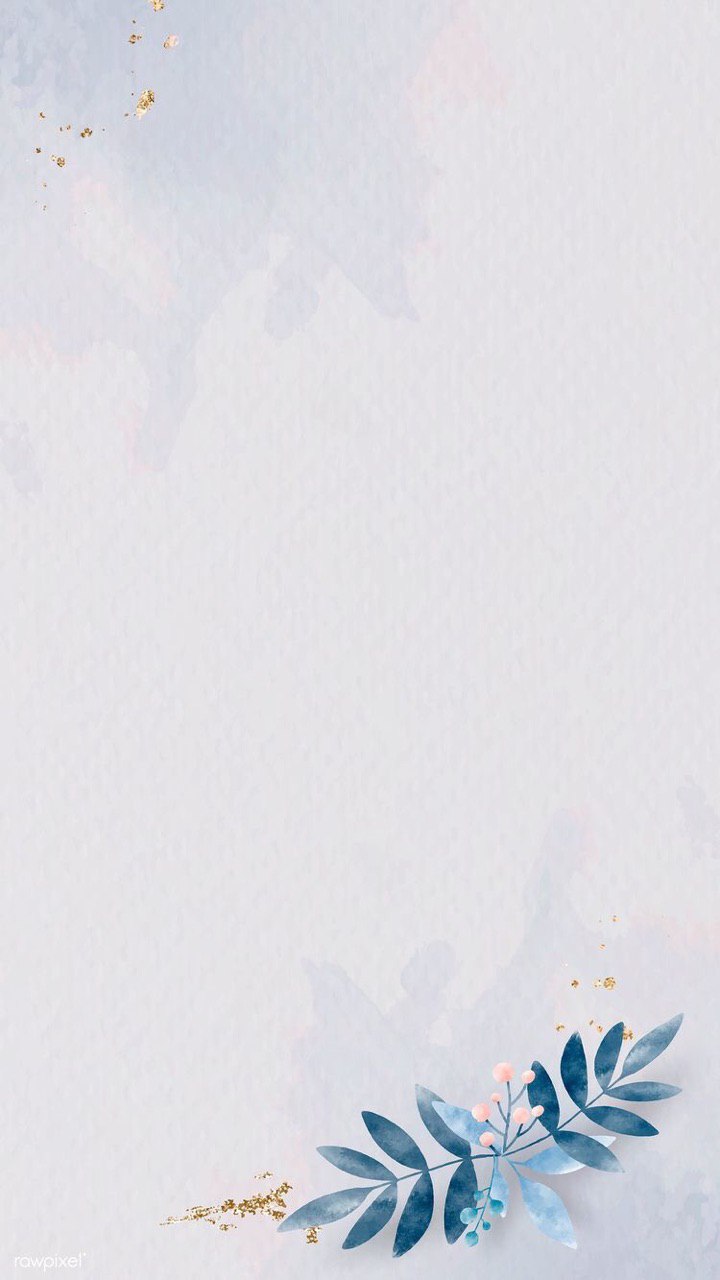 هل تعرف حقوقك؟
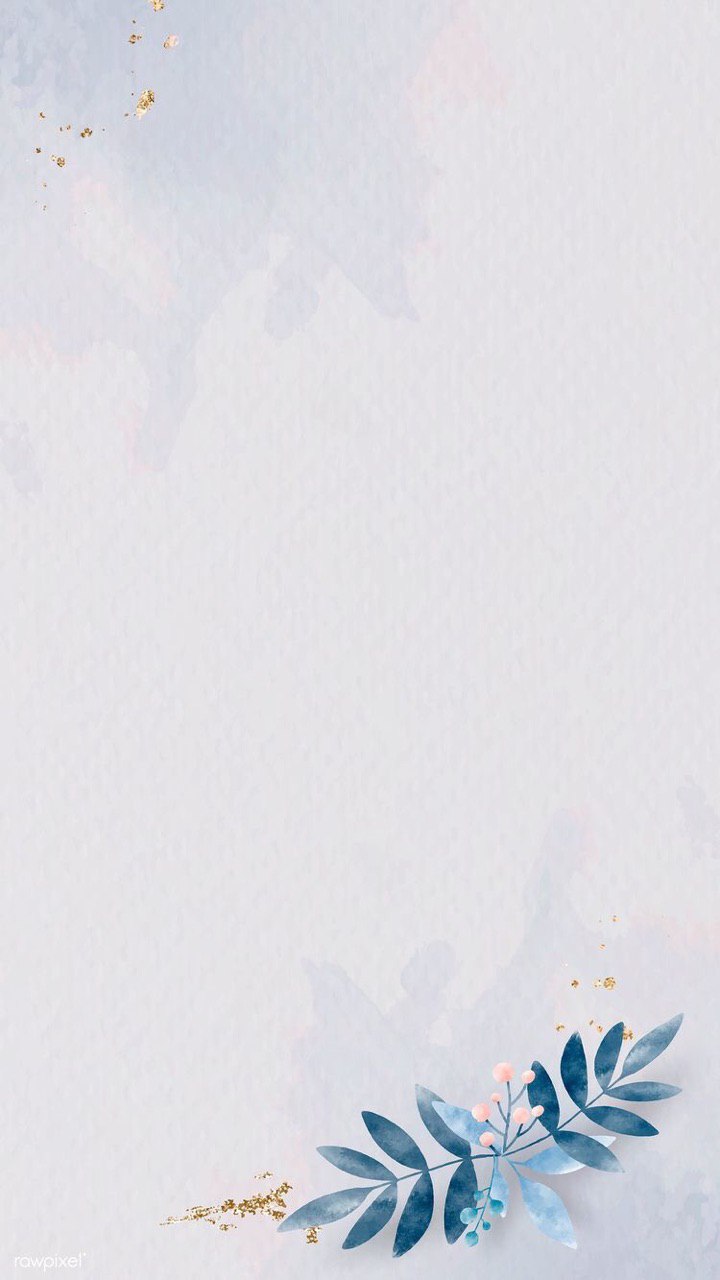 هل تعرف واجباتك؟
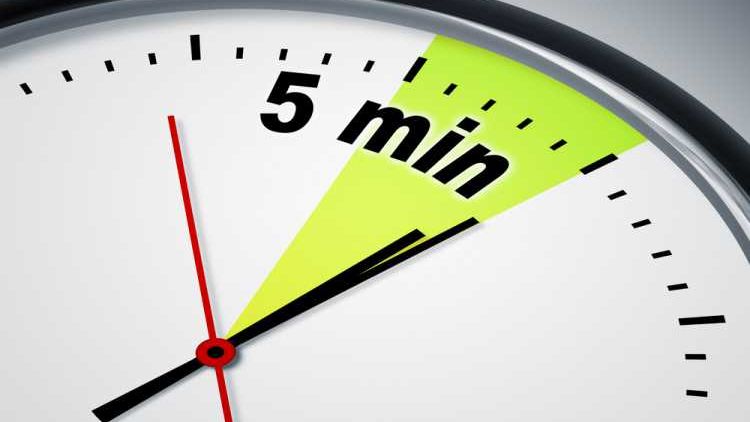 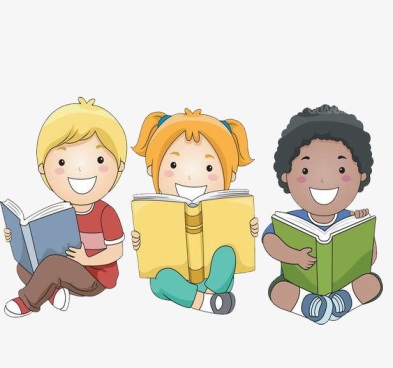 قِراءة القصة
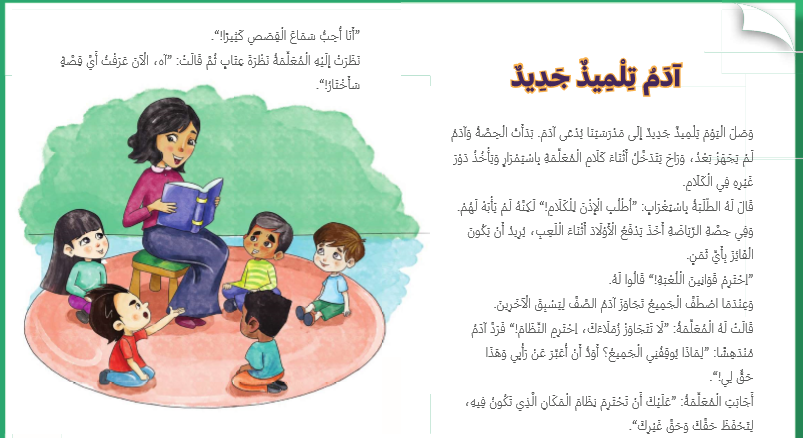 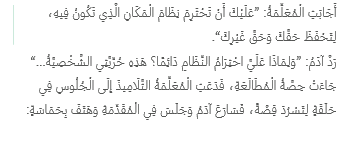 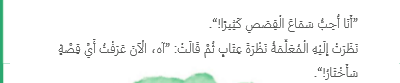 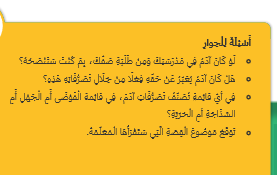 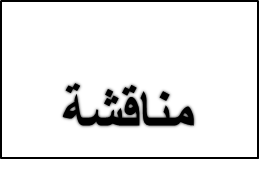 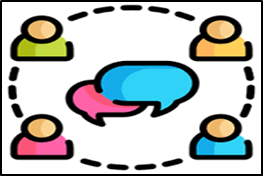 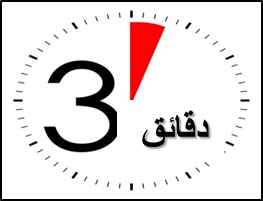 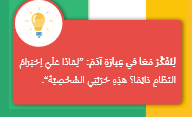 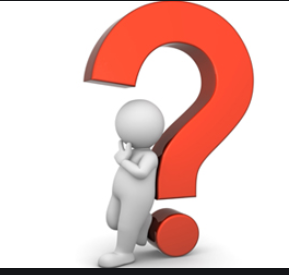 المرح
وقت
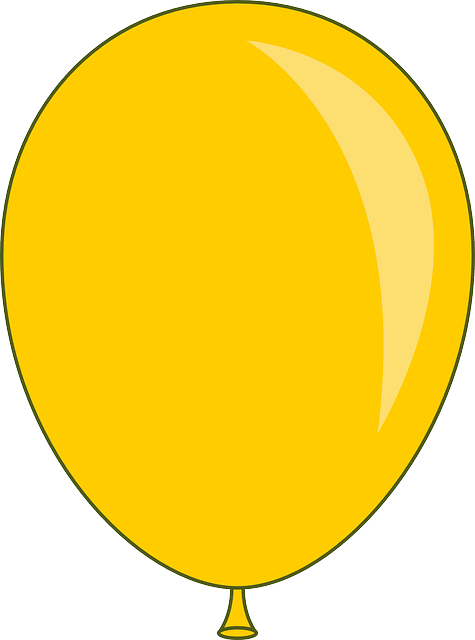 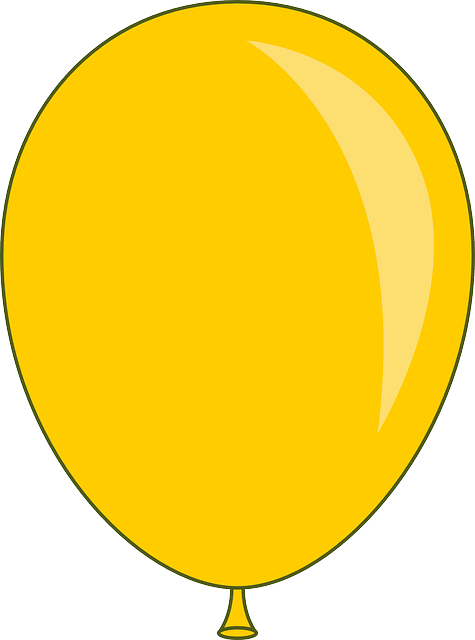 اختر بالوناً ثم أجب
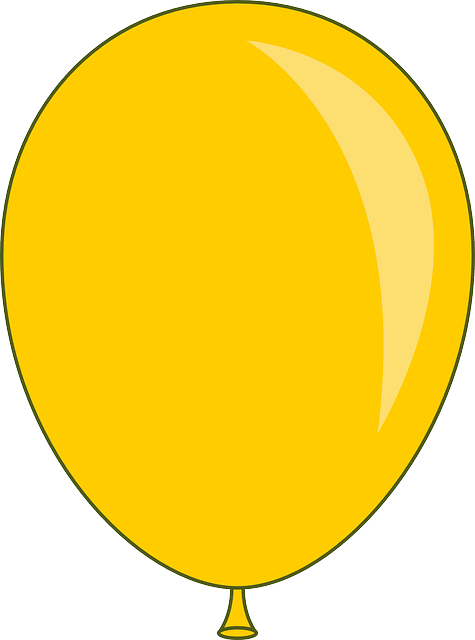 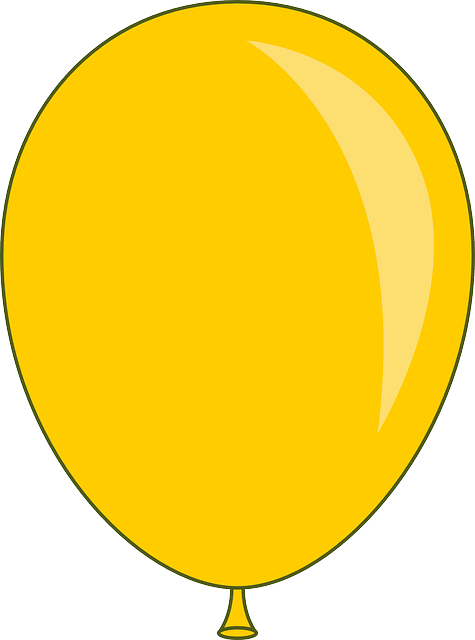 عندما أرتدي ما أشاء
نسمي ذلك حرية شخصية
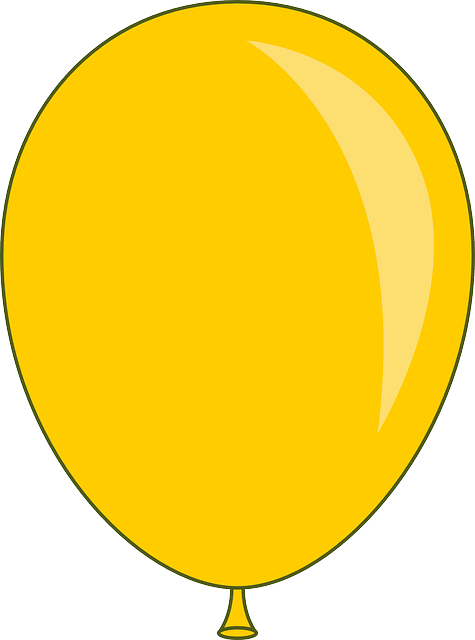 نعم
أتكلم بصوت عالٍ بينما الكل يعمل بهدوء
يسمى عدم احترام النظام
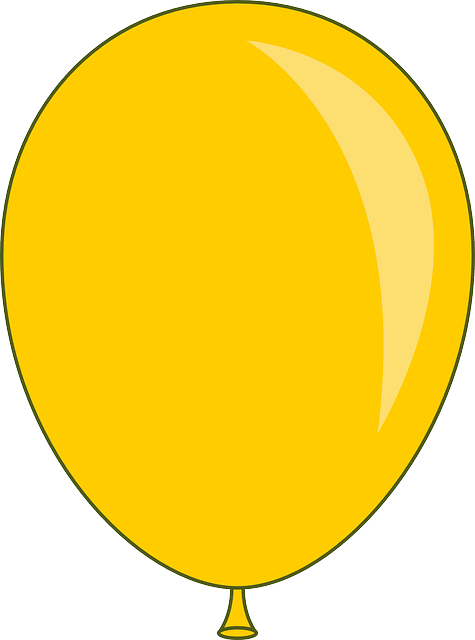 نعم
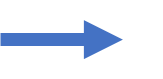 أتكلم من دون استئذان
يسمى حرية شخصية
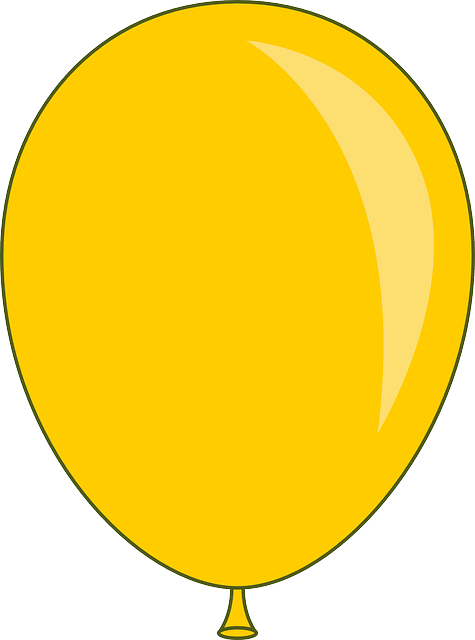 لا
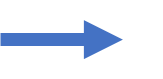 أقول ما يزعجني بلطف
يسمى عدم احترام النظام
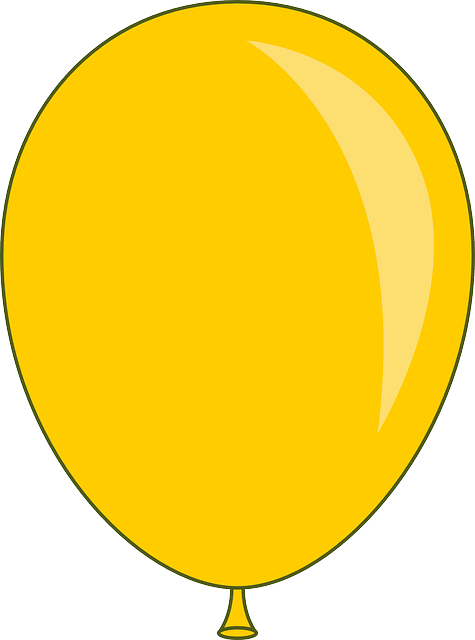 لا
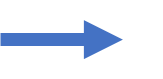 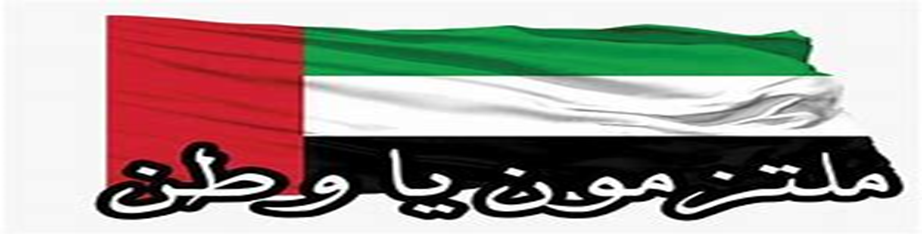 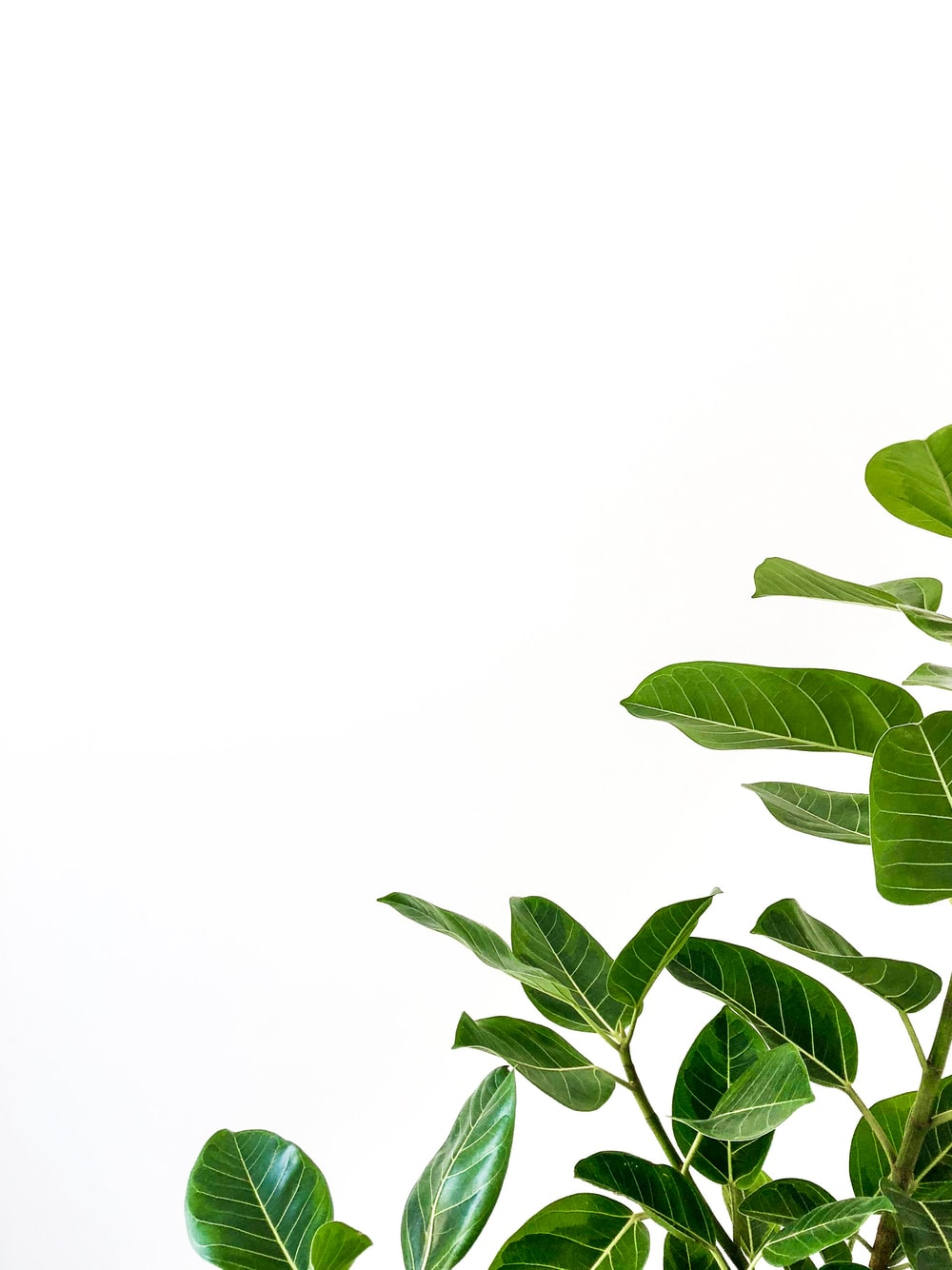 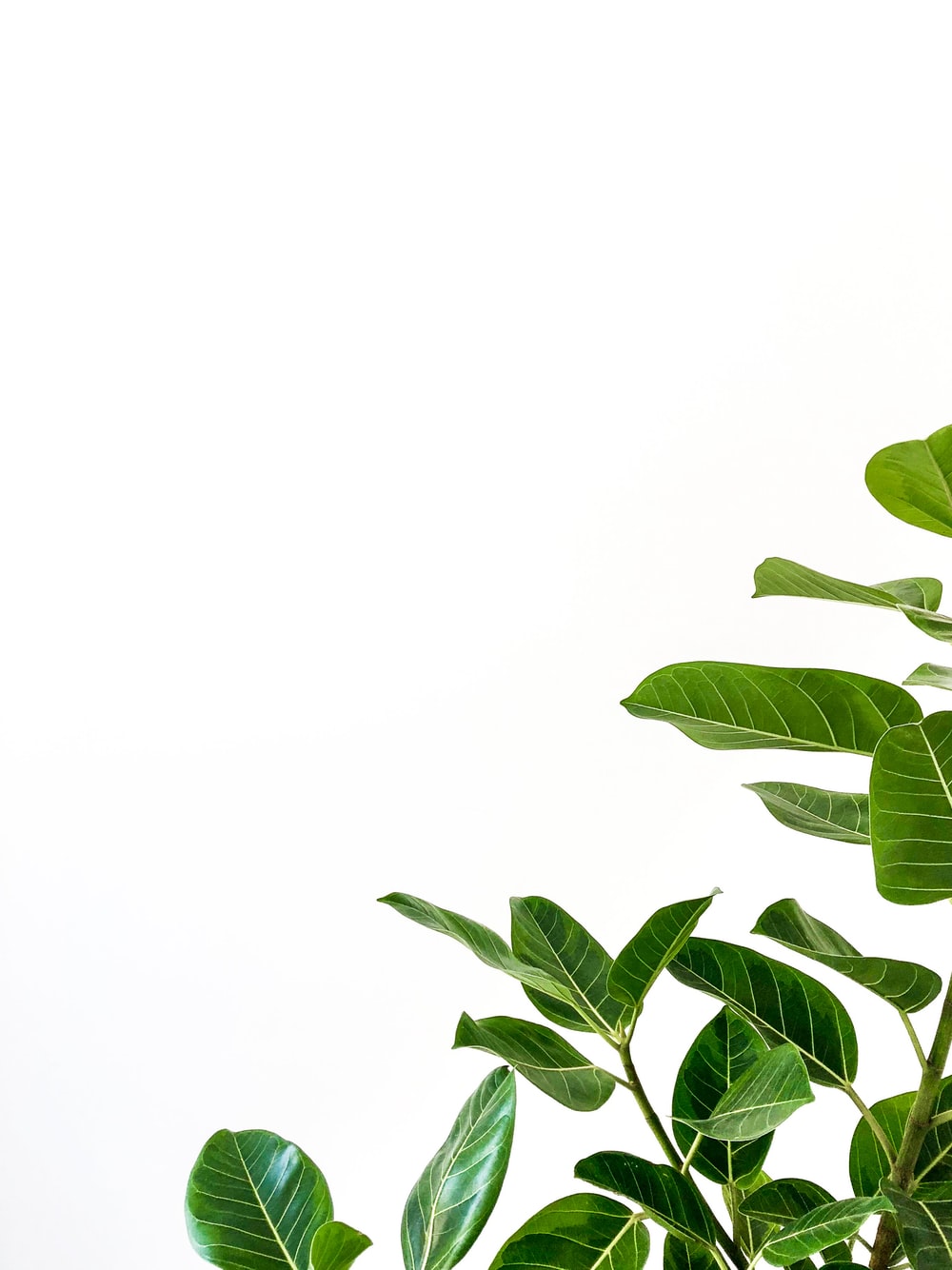 أصدقائي الصغار لديكم نشاط في LMS
أرجو الدخول لمنصة النشاط الموجود ( سيتم احتساب درجات لدخولكم وحل النشاط ) وستمنحون وسام على ذلك
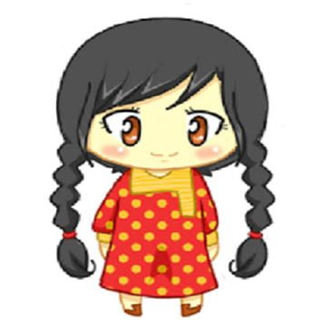 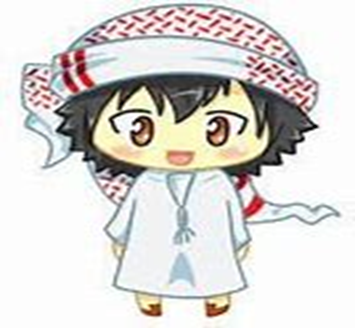 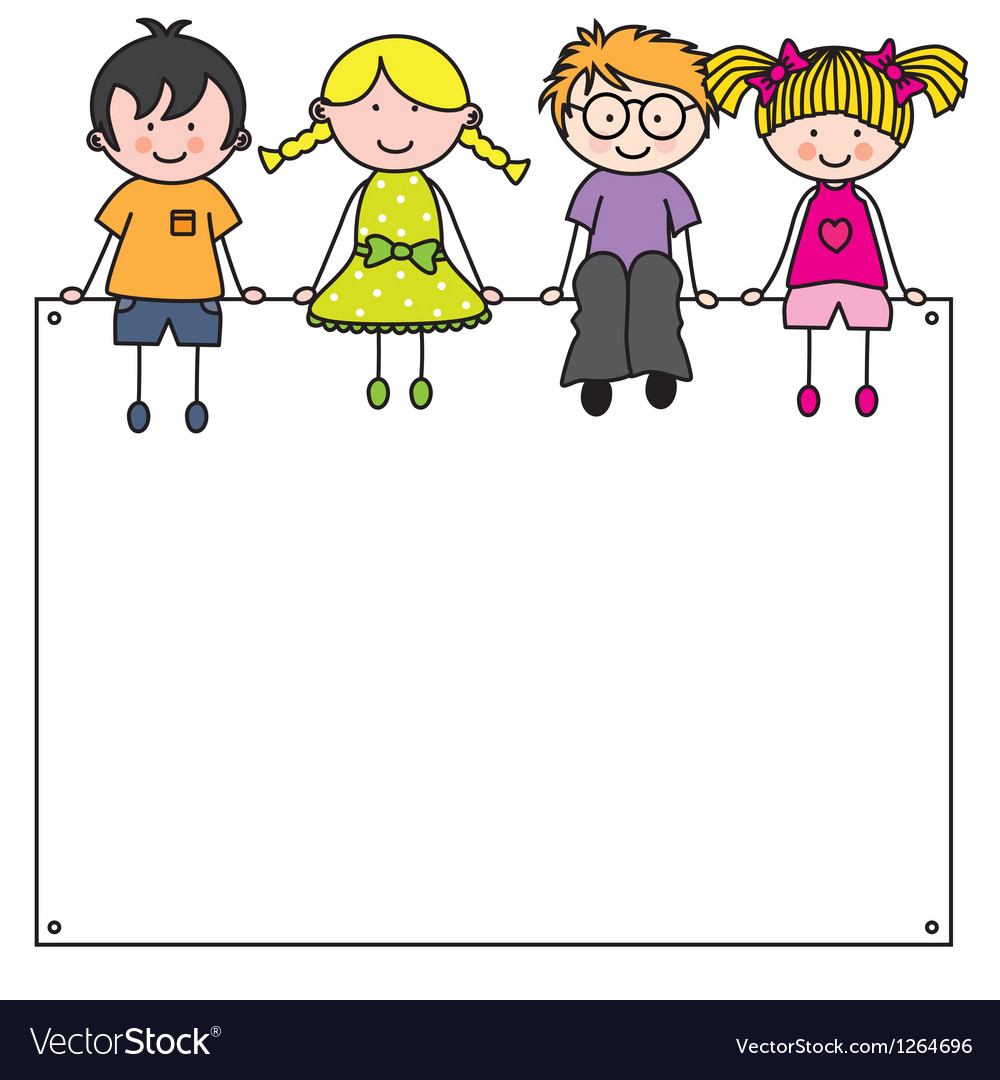 شكراً لكم 
مع السلامة